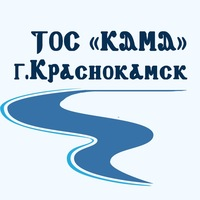 ПРОЕКТ 
инициативного бюджетирования 
«Обустройство мини-футбольного поля 
«Футбол-игра на  все времена» 

г. Краснокамск, ул.50 лет Октября, 3 - 4
Описание проблемы:
Обустроенная площадка
                                         для мини-футбола 
                                         создаст все условия для 
                                         физического развития 
                                         всех возрастов и поможет           родителям  лучше
контролировать детей. 
                Мини-футбольное поле будет функционировать круглогодично.
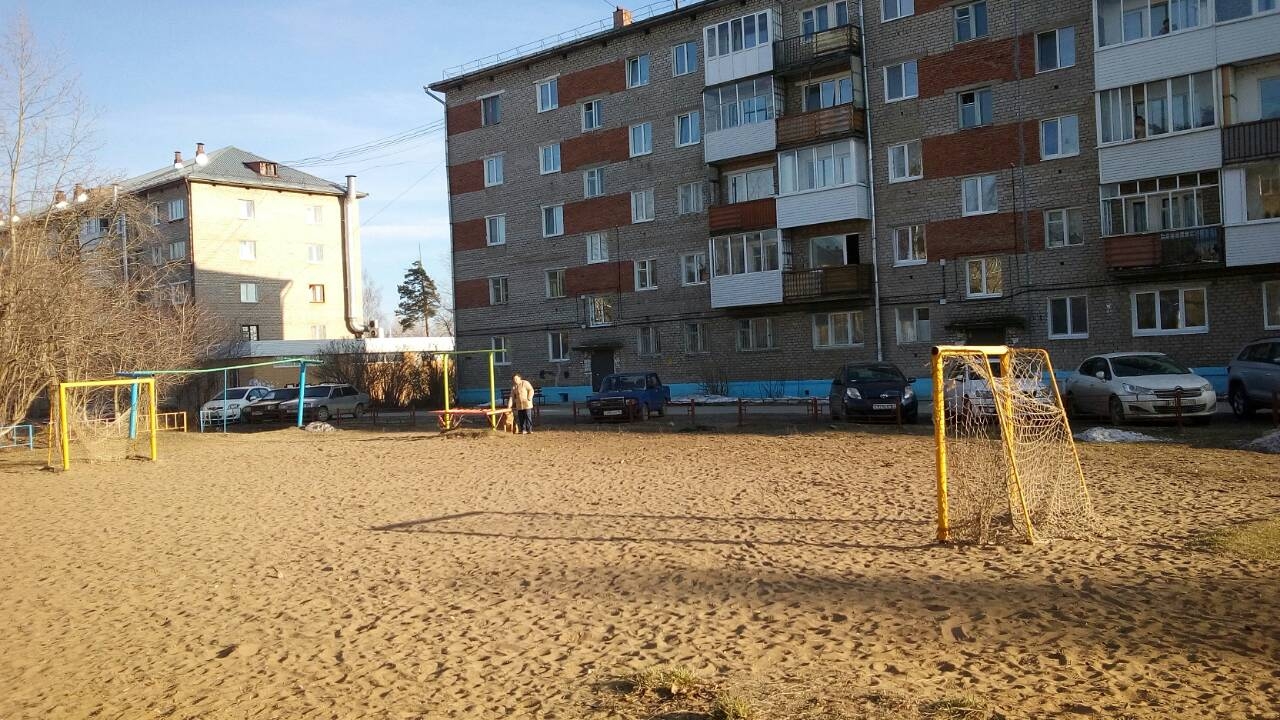 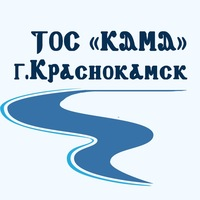 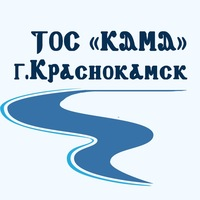 Цель Проекта: Обустройство мини-футбольного поля с целью создания условий безопасности для окружающих и укрепления здоровья подрастающего поколения и взрослого населения микрорайона «Кама»
Задачи Проекта:	
Подготовить территорию для установки приобретённых конструкций (демонтаж старого оборудования);
Установить новое современное ограждение «Оригинал» высотой 3 метра и заменить сетку на воротах;
Осветить ход реализации проекта в СМИ, на официальном сайте администрации Краснокамского городского округа, в социальных сетях (ВКонтакте, Фейсбук, Одноклассники), Краснокамском ТВ;
Организовать торжественное открытие площадки и провести соревнования между дворовыми командами, как среди детей, так и взрослых.
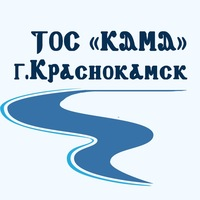 Смета проекта:
Общая стоимость проекта – 356 500,00 рублей (100%):
Средства краевого софинансирования – 320 850,00 рублей (90%);
Средства местного бюджета – 35 650,00 рублей (10%), 
из них:
  Средства бюджета муниципального образования –   35,65 рубля (0,1%);
  Средства населения – 34 758,75 рублей (97,5%);
  Средства ТОС, юридических лиц, индивидуальных предпринимателей, общественных организаций  - 855,60 рублей (2,4%)
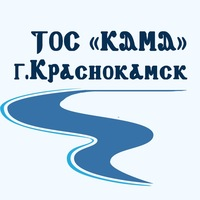 Дизайн проекта:
Мини-футбольное поле после реализации проекта. 
Установлено ограждение 
«Оригинал» и заменена 
сетка на воротах.
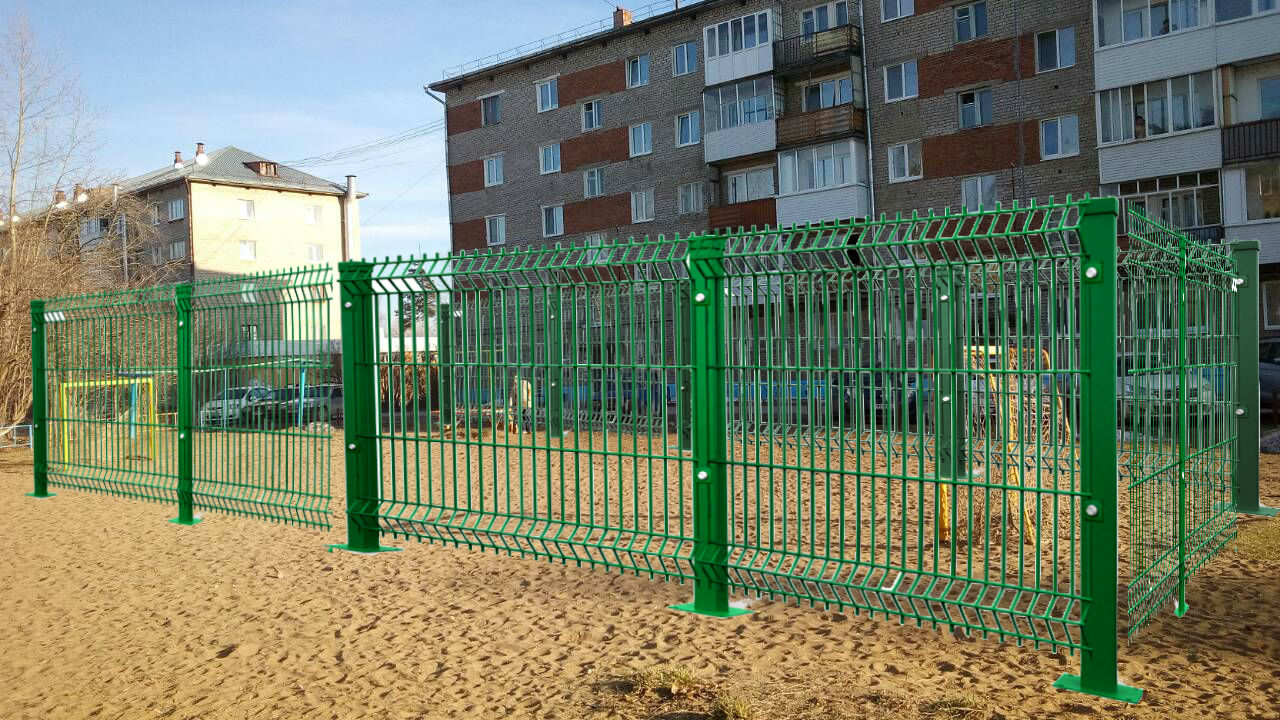 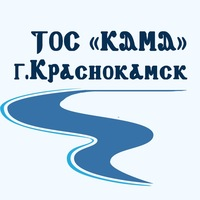 Информационное освещение инициативы
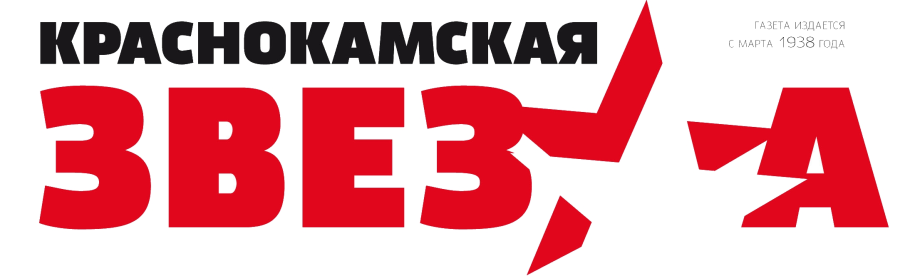 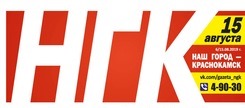 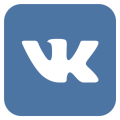 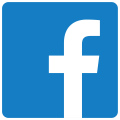 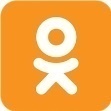 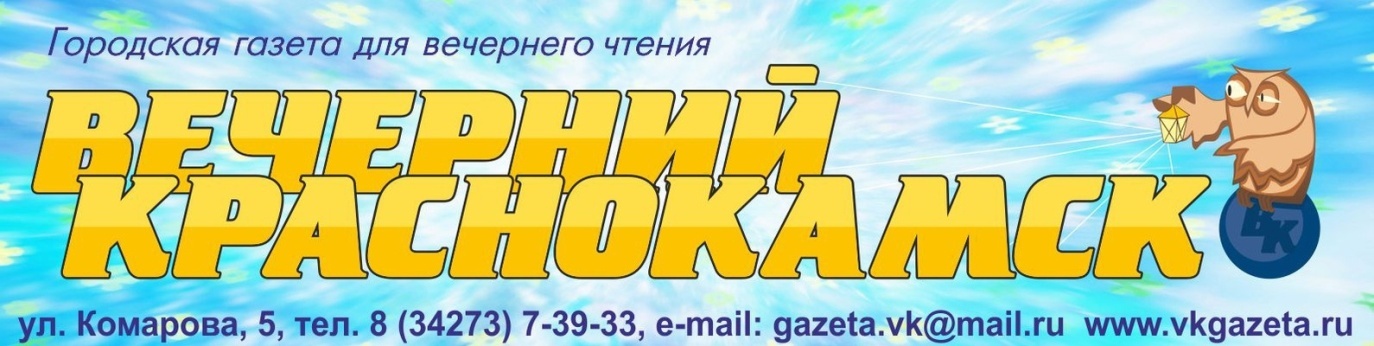 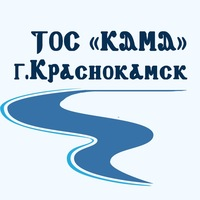 Руководитель инициативной группы: Елена Юрьевна Карташоваг. Краснокамск, ул. Калинина, 9контактный телефон:   8-922-30-83-548
E-mail:  e.kartashowa@mail.ru